Краевое государственное
автономное учреждение
социального обслуживания
Краевое государственное 
автономное учреждение
социального обслуживания
«Приморский центр социального 
обслуживания населения»
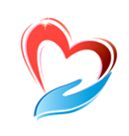 КГАУСО «ПЦСОН»
г. Владивосток, 
 ул. Иртышская, д.8, каб.7

8 ( 423 ) 260-43-19
_________________________

http://www.pcson.ru

Время работы пункта проката технических средств реабилитации:

Понедельник: 8:00 – 17:00
Вторник: 8:00 — 17:00
Среда: 8:00 – 17:00
Четверг: 8:00 – 17:00
Пятница: 8:00 – 15:45
Суббота - выходной
Воскресенье - выходной
Обед: 12:00 – 12:45
ПУНКТ ПРОКАТА
Технических  средств 
реабилитации и адаптации
г. АРСЕНЬЕВ                                                    проспект Горького, 24
Заведующий отделением,
Специалист по социальной работе
8 ( 42361 ) 4-43-78
Психолог
телефон «ДОВЕРИЕ»:
8 902 055 56-65
________________________
с. АНУЧИНО                                                ул. Слизкова, 5
Специалист по социальной работе
8 ( 42362 ) 9-16-71
_________________________
с. ЧУГУЕВКА                                           ул. 50 лет Октября,195-а 
Специалист по социальной работе
8 ( 42372 ) 2-22-38
_________________________
с. ЯКОВЛЕВКА                                 переулок Почтовый, 5
Специалист по социальной работе
8 ( 42371 ) 9-13-77
_________________________
http://www.pcson.ru
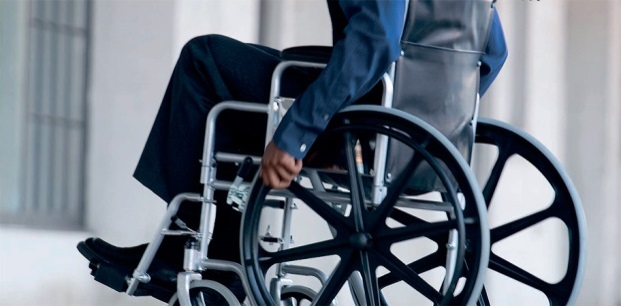 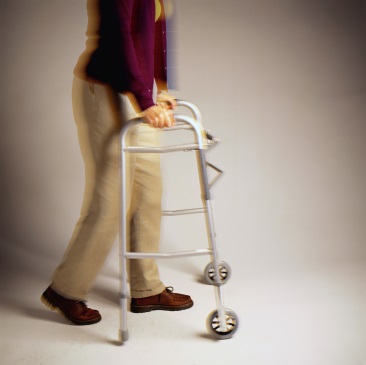 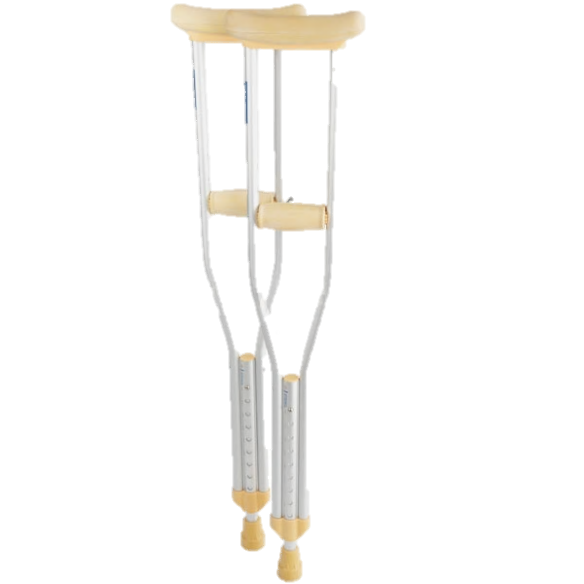 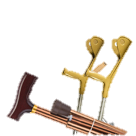 Предварительно рекомендуем обратиться к нам по номеру телефона для подтверждения в наличии необходимых для вас технических средств реабилитации и адаптации
Владивосток
ПУНКТ ПРОКАТА ТЕХНИЧЕСКИХ СРЕДСТВ РЕАБИЛИТАЦИИ И АДАПТАЦИИ
Услугами проката могут воспользоваться граждане любого возраста независимо от социального статуса.
Общее руководство деятельностью пункта проката и контроль качества предоставляемых услуг осуществляется заведующим отделением срочного социального обслуживания

ПЕРЕЧЕНЬ ТЕХНИЧЕСКИХ  СРЕДСТВ РЕАБИЛИТАЦИИ, КОТОРЫМИ ОСНАЩЕН ПУНКТ ПРОКАТА
Стол прикроватный, матрац противопролежневый, подставка под спину, трость, трость 4-х опорная, ходунки, кресло-коляска, кресло-стул с санитарным оснащением, кровать функциональная медицинская, костыли, в том числе, с упором под локоть
ДОКУМЕНТЫ,
НЕОБХОДИМЫЕ ДЛЯ ПОЛУЧЕНИЯ УСЛУГ ПРОКАТА:
заявление получателя;
паспорт или иной документ, удостоверяющий личность получателя






ПОРЯДОК 
ОПЛАТЫ УСЛУГ ПРОКАТА
ПОРЯДОК ПРЕДОСТАВЛЕНИЯ ПРОКАТА ТЕХНИЧЕСКИХ СРЕДСТВ РЕАБИЛИТАЦИИ
Технические средства реабилитации предоставляются гражданину на основании:
Договора о прокате, заключённые между заведующим филиалом и гражданином или его законным представителем.
Квитанции об оплате услуг проката
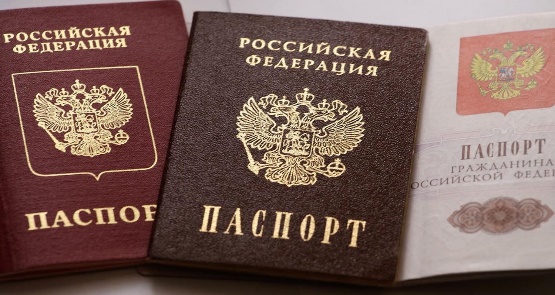 Оплата за услуги проката вносится в кассу филиала Учреждения в строгом соответствии с договором проката
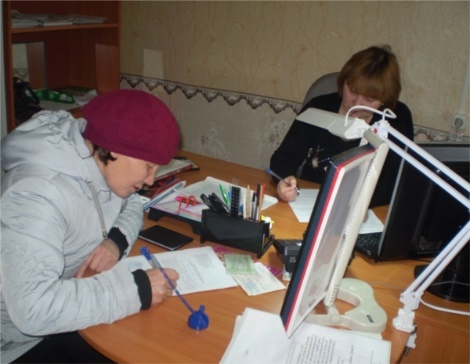 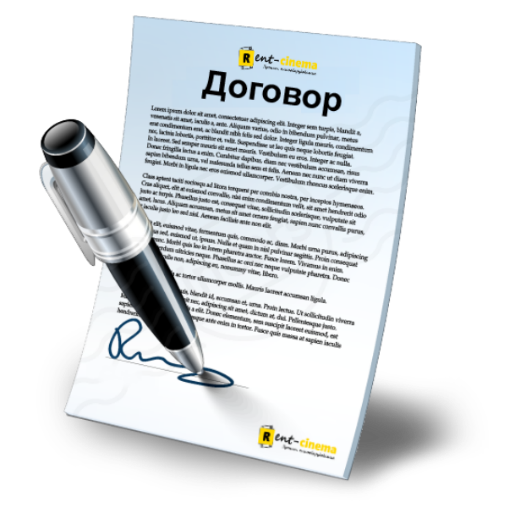